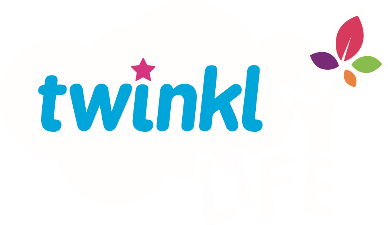 PSHE and Citizenship
Relationships | VIPs
PSHE and Citizenship | Year 4 | Relationships | VIPs | Is This a Good Friend? | Lesson 3
Aim
I can identify my own support network.
Success Criteria
I can identify healthy and unhealthy behaviours from friends. 
I can reflect on the times I would need to access support.
This resource is fully in line with the Learning Outcomes and Core Themes outlined in the PSHE Association’s Programme of Study.
The Big Questions
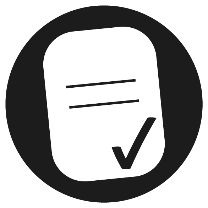 What can we doif someone is nota good friend?
What makes a good friend?
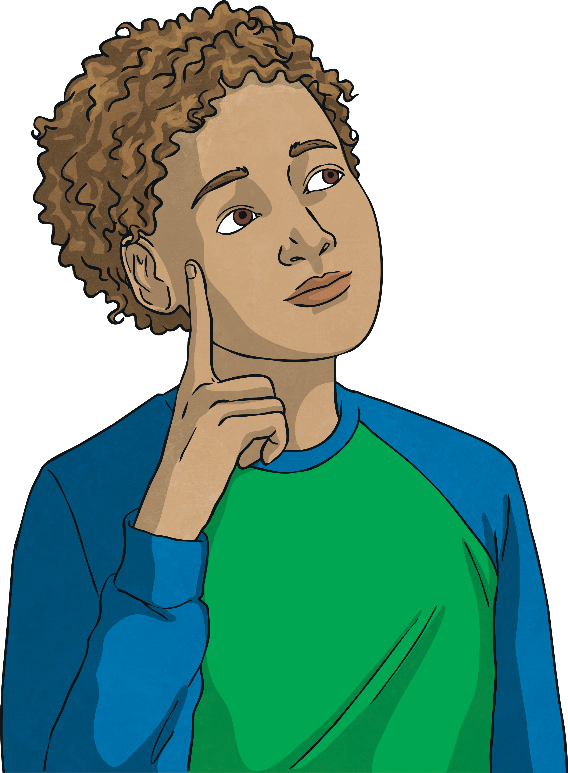 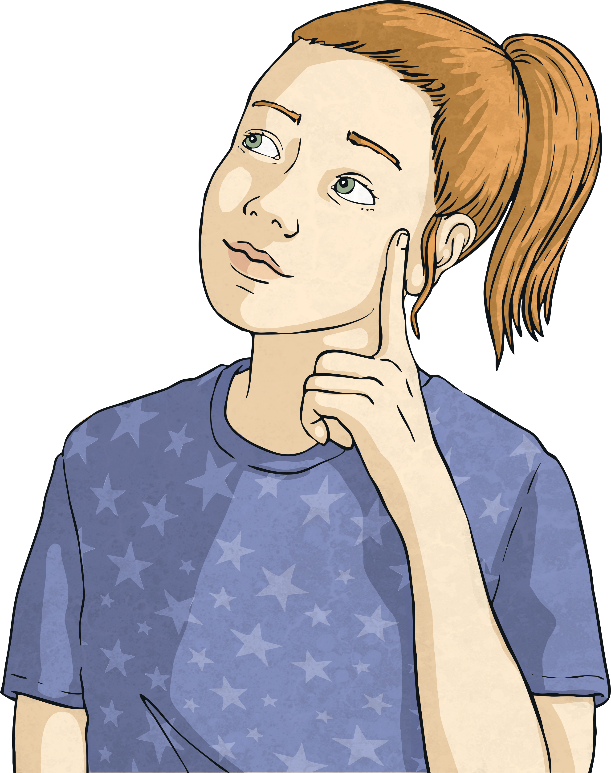 Write your answers to the Big Questions on sticky notes and then stick your answers on the Big Questions Poster.
Reconnecting
Ourselves
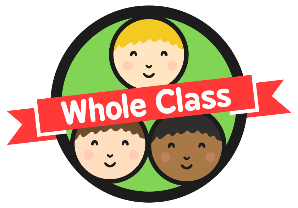 How can we ensurethat we are a good friend to others and that they are good friendsto us?
have self-respect to ensure we are treated how we treat others
involve our support network if our friendship needs support
be fair
listen to our friends
say what we are thinking
be honest
Exploring
Relationship Map
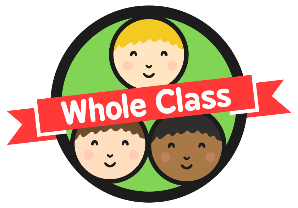 In our lives, we all have different important relationships. These are very important people (VIPs) in our lives.
These people might be family members, friends or other adults we know and trust, like our teachers.
These people are those we can turn to for help if we need to.
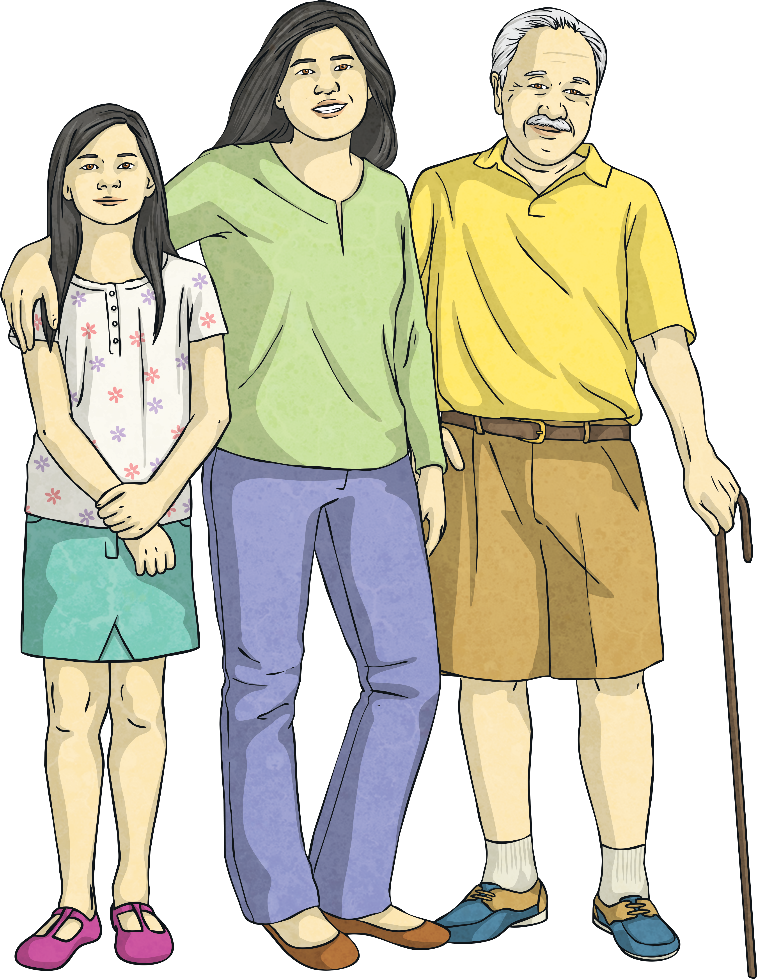 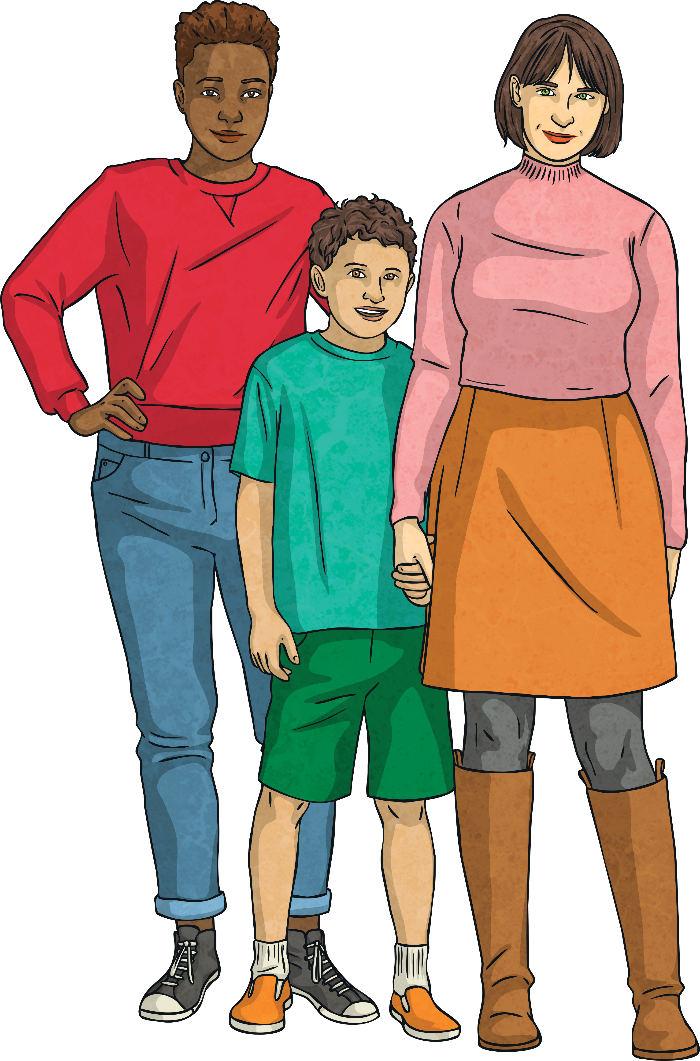 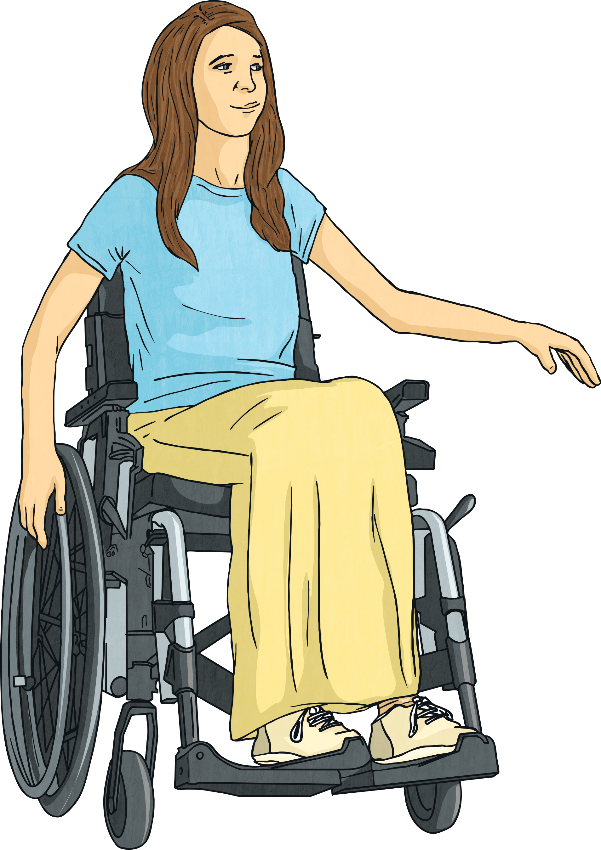 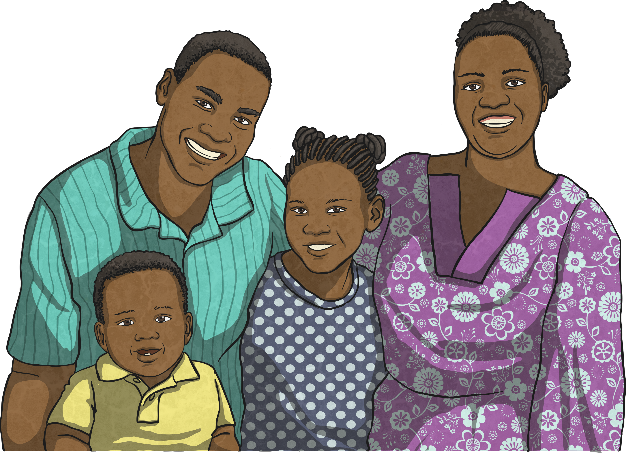 Relationship Map
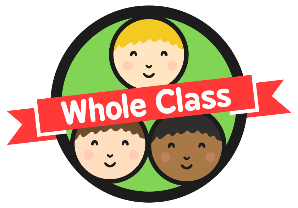 Here is Pete’s Relationship Map. He is in year 4, just like you.
Acquaintances
children in Pete’s class
teachers
friends of the family
Relatives
grandparents
cousin
aunts and uncles
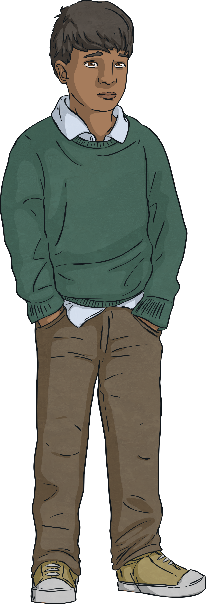 Family
parents
grandparents
siblings
Friends
friends within school
friends outside of school
Dares
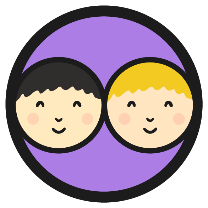 The following story is about something that happened to Pete.
Pete went over to his friends on the school playground and asked what they were playing. His friends whispered to each other and one, Billy, said to Pete, ‘We can’t tell you as you’re not grown up enough to play this game’. Pete felt sad and said, ‘I am grown up enough, please tell me the game’.
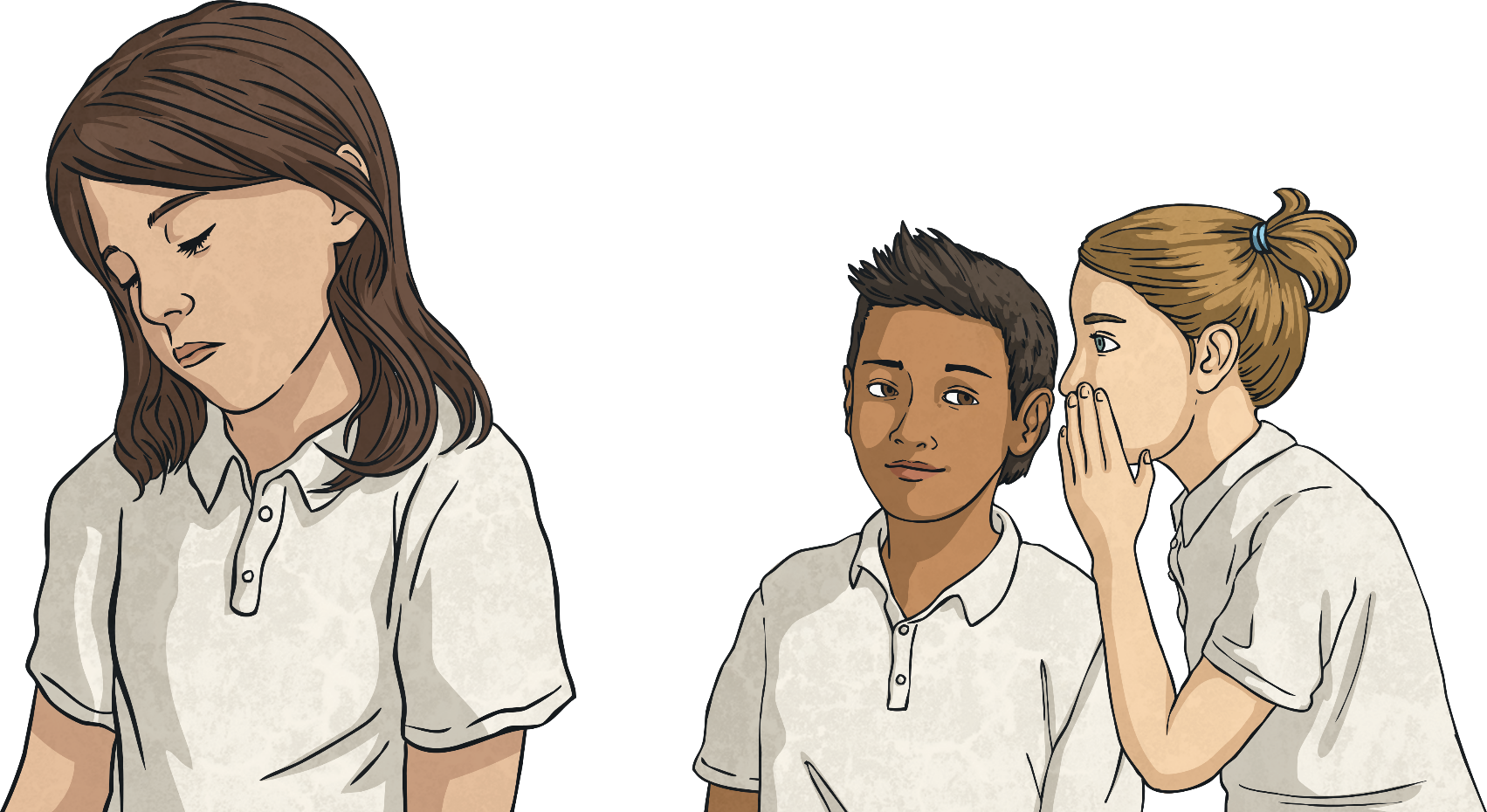 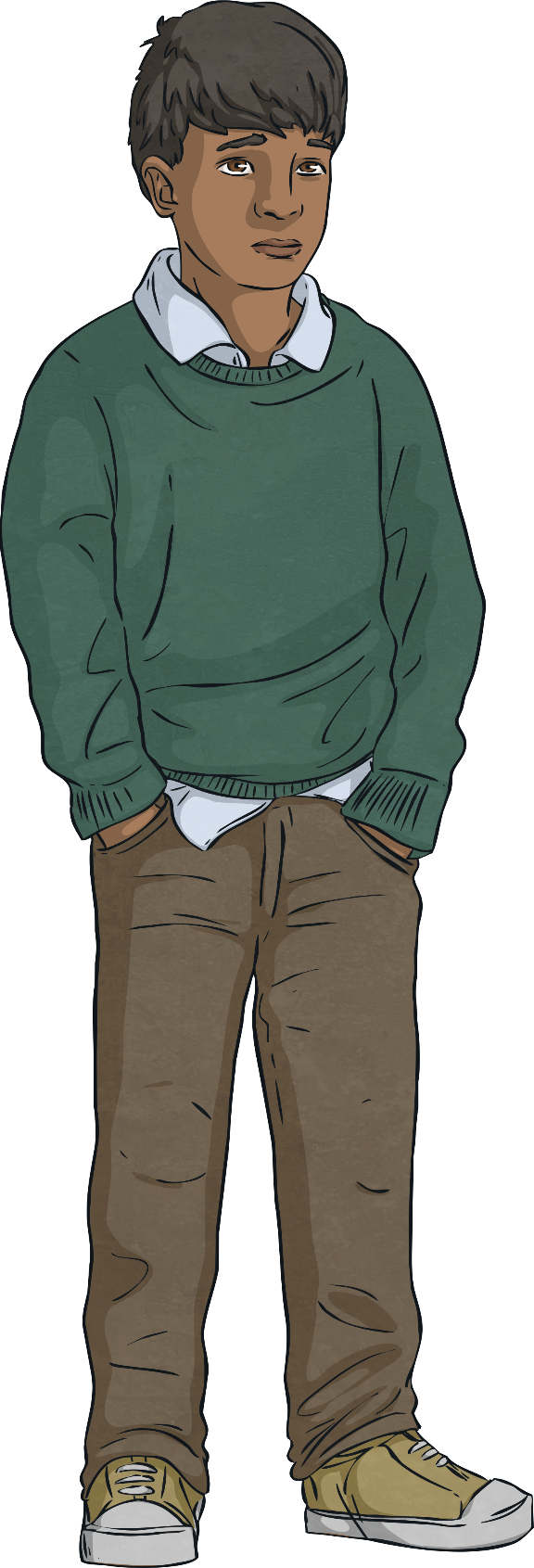 Dares
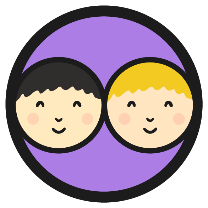 The rest of the friends smiled to each other and said to Pete that they were playing a game called Dares. They told Pete that if he wanted to play with them he had to prove he was grown up enough by doing the first dare. Pete agreed. The group of friends dared Pete to throw a stone at the classroom window. They said that
if he didn’t, he was a chicken and would not be
able to play with them.
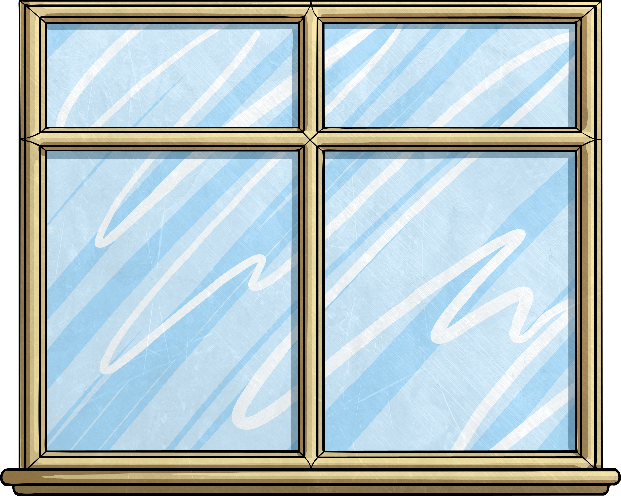 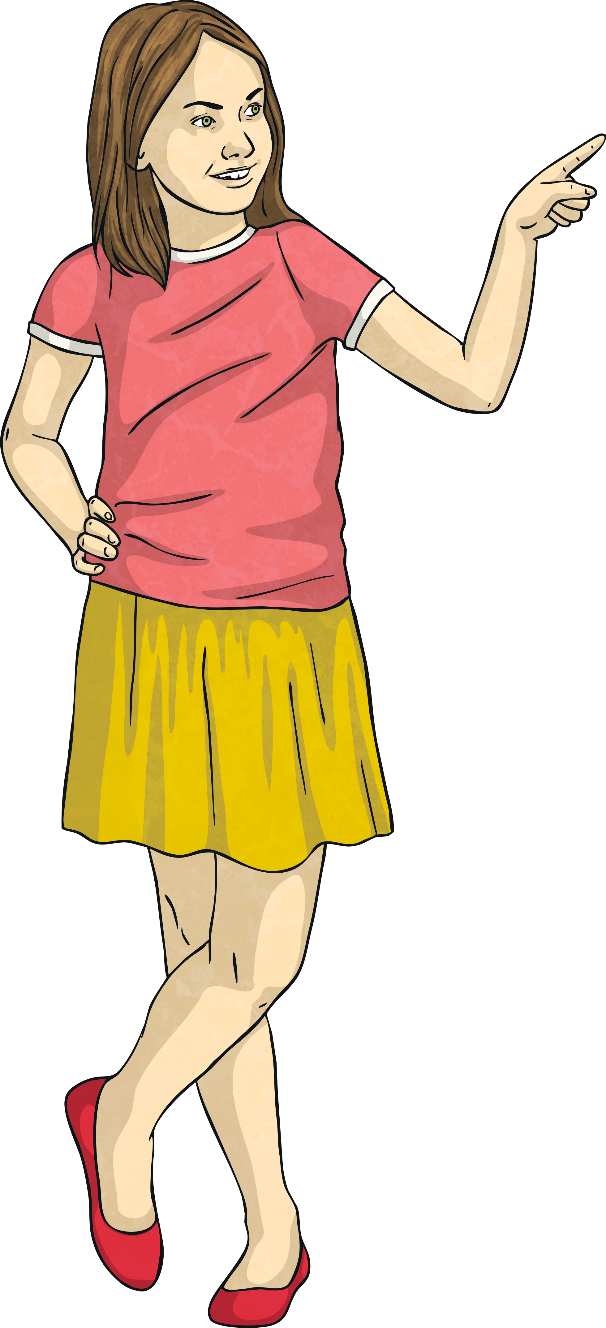 Dares
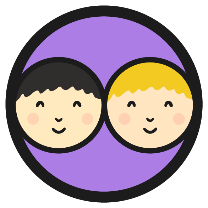 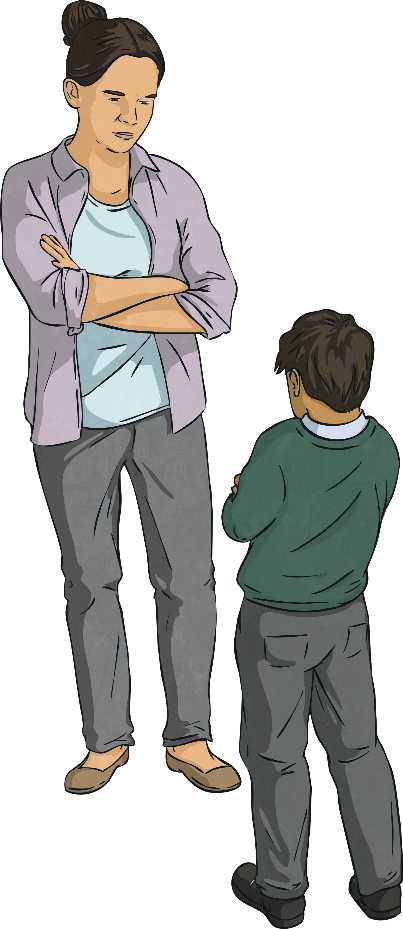 Pete agreed, because he wanted to be included in the game and threw a stone towards the classroom window. The stone missed the classroom window but hit another child who was in year 3. A teacher came running over and took Pete in to see the headteacher.
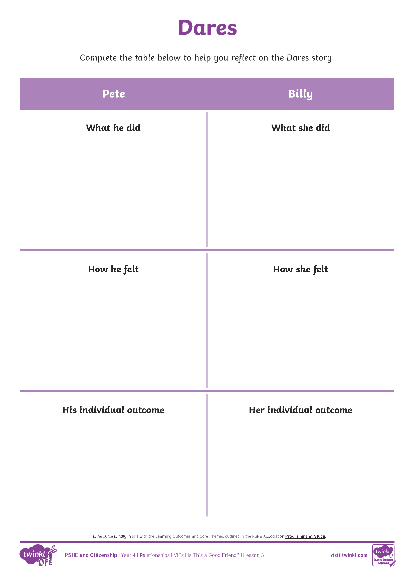 In pairs, reflect on the different characters within the story and why they did what they did. Think about how each character felt andwhat their individualoutcome would be.
Consolidating
Reflecting
Consolidating
What Should I Do?
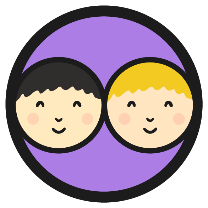 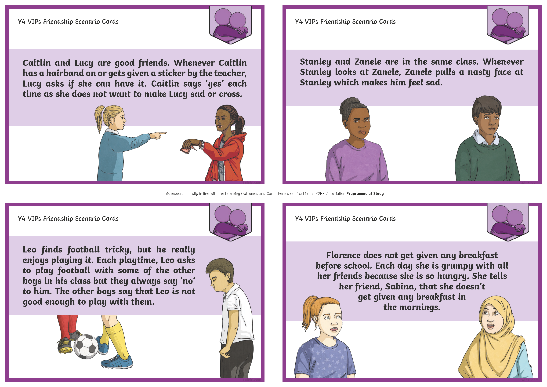 Look together at the Friendship Scenario Cards and discuss in pairs what the friends could do in each situation.
Now, as a class we will reflect on all the different ideas we have to resolve the Friendship Scenarios.
Are some ofthe solutions more effective than others?
Why do we all have different ways to resolve situations?
What should we do if we are unsure what to do in a situation like these?
Reflecting
Support Networks
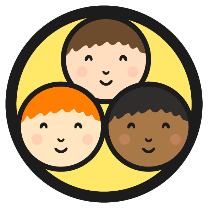 Support networks are the people around us who are there to help us when we need help; those we can trust, who will look out for us.
Our support networks are made up of our families, relatives, friends and acquaintances. Different situations may mean we need different members of our support network.
If we are having difficulties with our friends then we would need to reach out to our families, relatives or acquaintances.
If we are having difficulties with our family, who could we reach out to for support?
Think about your own support network.
The Big Questions
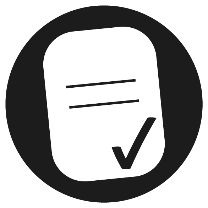 What can we doif someone is nota good friend?
What makes a good friend?
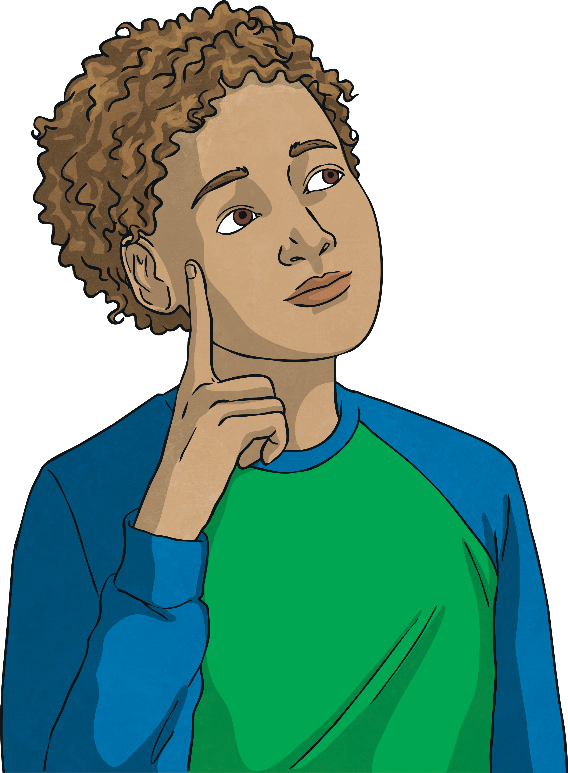 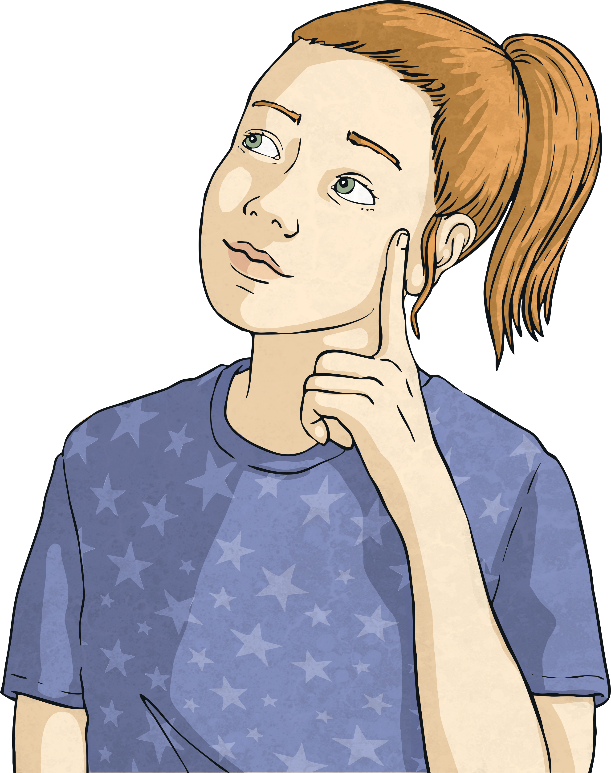 Do you have any new answers to add to the Big Questions Poster? Write your new answers on a sticky note and add it to the Big Questions Poster.
Aim
I can identify my own support network.
Success Criteria
I can identify healthy and unhealthy behaviours from friends. 
I can reflect on the times I would need to access support.